USAID GLOBAL HEALTH SUPPLY CHAIN PROGRAM
Procurement and Supply Management
Logistics outsourcing overview
February 2024
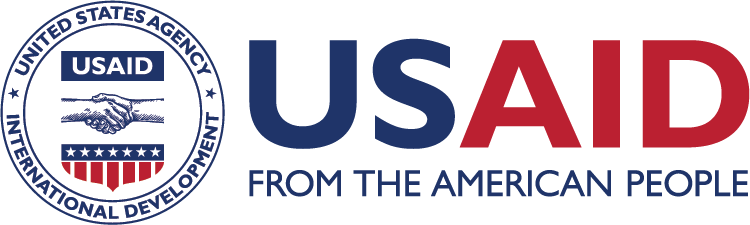 Confidentiality Disclaimer: This contains confidential and sensitive information. This presentation is intended primarily for GHSC-PSM and USAID audiences. While the information included herein is believed to be accurate and reliable at the time of sharing, GHSC-PSM does not make any guarantees as to the accuracy and completeness of the included information. Recipients should not distribute or duplicate parts or the whole of this presentation without written permission from USAID.
Outline
Overview
Outsourcing data inputs
Methodology
Key findings: outsourcing warehousing and distribution (W&D) services
Summary
Contact information
Overview
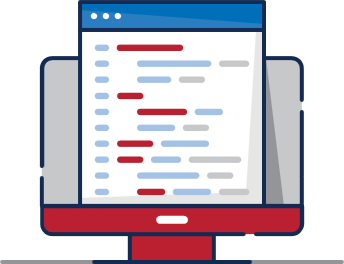 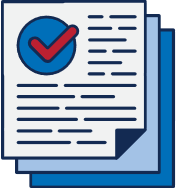 The USAID Global Health Supply Chain Program-Procurement and Supply Management (GHSC-PSM) project conducted an analysis1 to better understand where governments and parastatals are outsourcing warehousing and distribution (W&D) services, through government funding or holding contracts with private sector entities for health logistics services.
The data collected informs global stakeholders and national entities about health supply chain services being outsourced by governments and parastatal organizations; this information supports technical and programmatic decision-making regarding public health supply chains.
1 The Office of HIV/AIDS and Population and Reproductive Health funded the assessment, but all health areas were incorporated/considered within the analysis.
3
Outsourcing data inputs
Data includes:
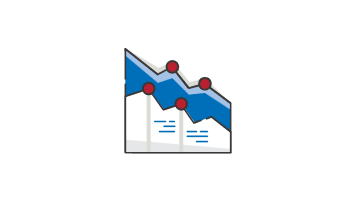 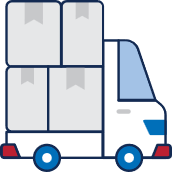 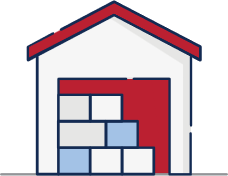 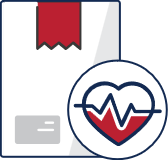 Where country governments and parastatals are outsourcing warehousing and distribution services. 
The analysis considered outsourcing where either the government or parastatals funded the services or held the contracts with private sector service providers.
Fiscal Year 2022 or calendar year 2022 data
All relevant health/disease areas
Supply chain level(s) where outsourcing is taking place
4
Methodology
Data Disclaimer: Some of the information may not be up to date, may be missing in some cases, and may not be completely accurate as validation was limited to the data that the project was able to obtain from in-country counterparts and government officials.
Scope
Data Collection
Data analysis/Validation
GHSC-PSM validated the data by supply chain level to verify that information was complete and concise. 
The review included ensuring that when an affirmative response was provided, all associated responses were also provided (i.e., if contracted services are being engaged, then inputs for private sector entity names, # of warehouses involved, level to which distribution occurs, etc. were all indicated).
GHSC-PSM posted a request to International Association of Public Health Logisticians (IAPHL), asking members to share details of countries where governments and/or parastatals may be outsourcing supply chain services. Based on the responses received, GHSC-PSM reached out to project offices to follow up on the details provided.
Selected 42 countries based on GHSC-PSM’s presence and local contract engagements. Countries included: Angola, Benin, Botswana, Burkina Faso, Burundi, Cambodia, Cameroon, Colombia, Cote D’Ivoire, Democratic Republic of the Congo, Eswatini, Ethiopia, Ghana, Guinea, Indonesia, Kenya, Kyrgyzstan, Lesotho, Liberia, Madagascar, Malawi, Mali, Mozambique, Myanmar, Namibia, Nepal, Nigeria, Pakistan, Panama, Philippines, Laos, Thailand,  Rwanda, Senegal, Sierra Leone, South Sudan, Sudan*, Tanzania, Uganda, Vietnam, Zambia, and Zimbabwe.
Developed questions in coordination with USAID to assess government and parastatal outsourcing efforts at the central, sub-national, and facility level. 
Once the data was circulated, GHSC-PSM established deadlines and engaged in ongoing follow up with GHSC-PSM countries to obtain pending data or clarify input as needed. Project office POCs (e.g., logistics specialists, commodity procurement managers) were responsible for obtaining data from in-country counterparts and government officials as relevant. 
Where an NFO project was in place, the data collected was primarily facilitated through other Chemonics presence projects.
*The GHSC-PSM project does not have a presence in Sudan nor a Non-Field Office (NFO) project.
5
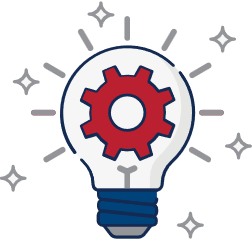 Key findings: outsourcing W&D services.
Findings: government & parastatal outsourcing
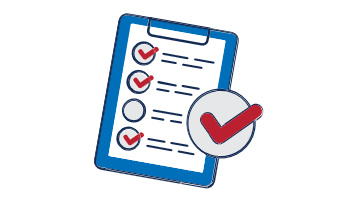 Botswana
Indonesia
Kenya
Malawi
Mozambique
Myanmar
Nepal
Pakistan
Sudan*
*The GHSC-PSM project does not have a presence in Sudan nor a Non-Field Office (NFO) project.
Of 42 countries surveyed, governments or parastatals in 9 countries were found to be outsourcing W&D services.
7
Botswana
8
Indonesia
9
Kenya
10
Malawi
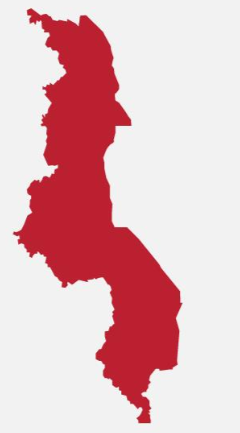 11
Mozambique
12
Myanmar
13
Nepal
14
Pakistan
15
Summary
Out of the 42 countries surveyed, only 9 countries were found to be outsourcing W&D services through either governments or parastatals holding the contract with the private sector or funding the services. 
This calls for an in-depth analysis aimed at informing governments on the benefits and challenges posed by outsourcing W&D services.
Advocacy efforts on this topic can provide governments with the relevant information to support decision-making on outsourcing of W&D services to the private sector.
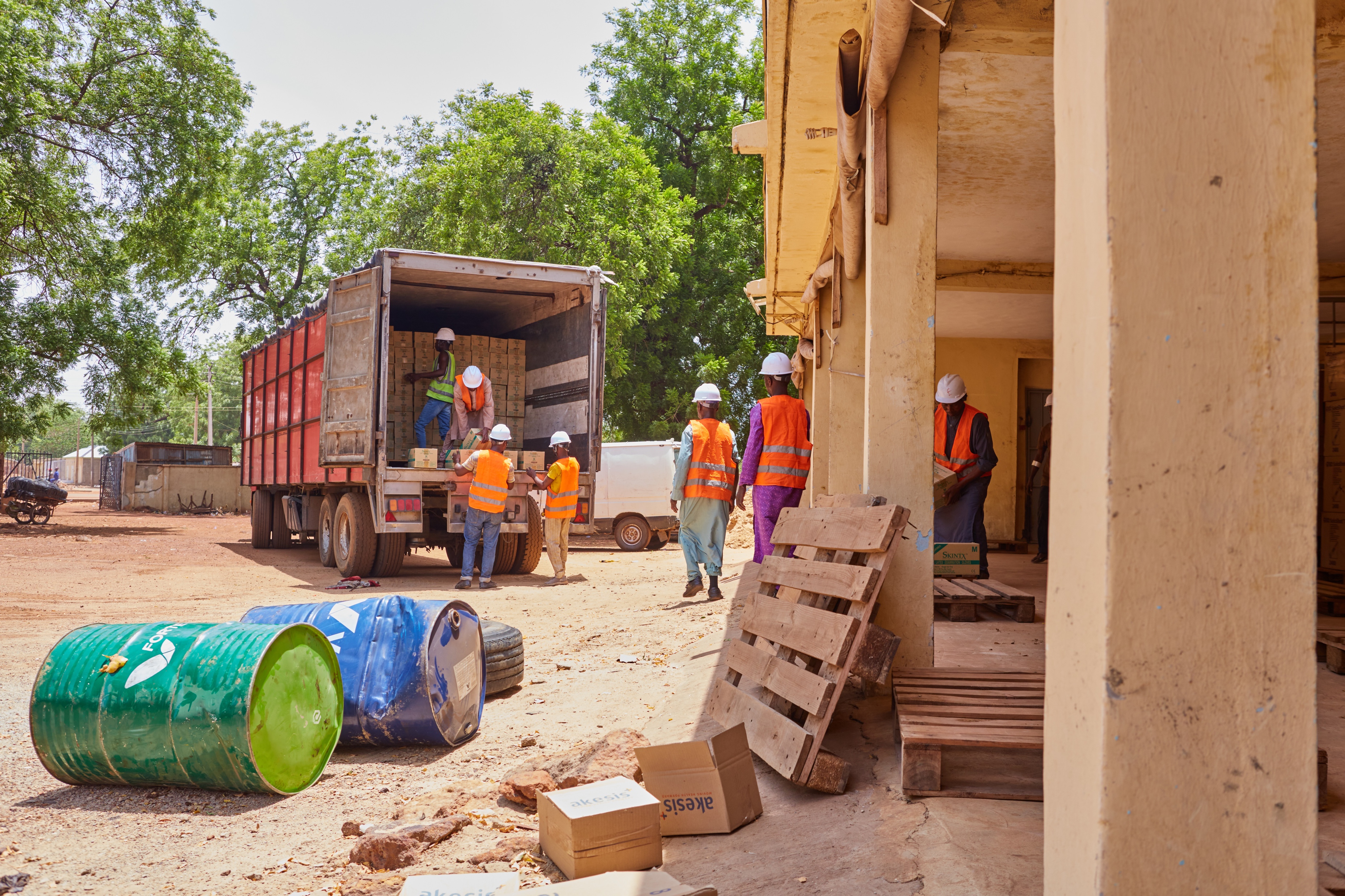 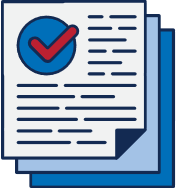 Jessicah Zulu, jzulu@ghsc-psm.org
     Carina Ahuja, cahuja@chemonics.com 
          Jaya Chimnani, jchimnani@ghsc-psm.org
The USAID Global Health Supply Chain Program-Procurement and Supply Management (GHSC-PSM) project is funded under USAID Contract No. AID-OAA-I-15-0004.  GHSC-PSM connects technical solutions and proven commercial processes to promote efficient and cost-effective health supply chains worldwide. Our goal is to ensure uninterrupted supplies of health commodities to save lives and create a healthier future for all. The project purchases and delivers health commodities, offers comprehensive technical assistance to strengthen national supply chain systems, and provides global supply chain leadership. For more information, visit ghsupplychain.org.
The views expressed in this presentation do not necessarily reflect the views of USAID or the U.S. government.
USAID GLOBAL HEALTH SUPPLY CHAIN PROGRAM-Procurement and Supply Management